Производство молока в КФХ
2023 год
Условия содержания
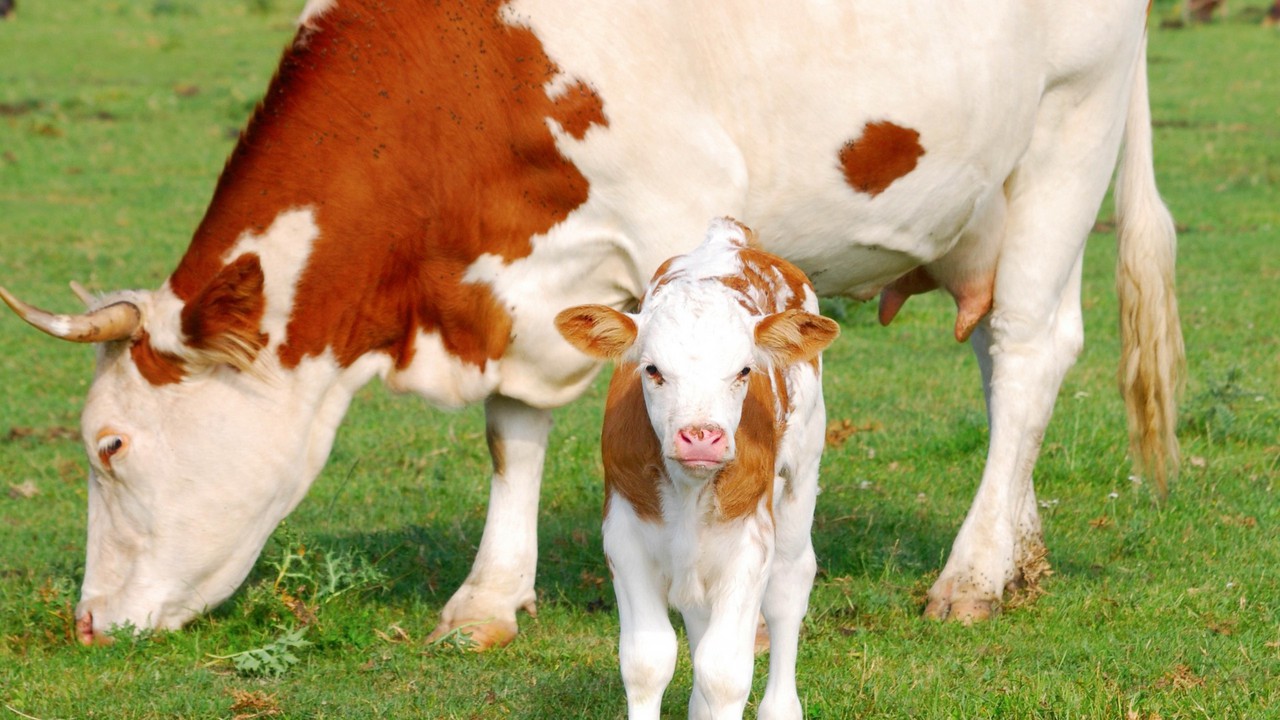 Кормовая база
Технология производства
Условия содержания коров – пастбищно-стойловое, привязное.
 Порода коров - симментальская.
В условиях Каменской зоны районов Алтайского края генетическая продуктивность товарных симменталов достигает до 5 тысяч литров на корову в год, что позволяет получить прибыль от производства молока до 3,5 млн. рублей в год.
При организации искусственного осеменения коров и ввода в основное стадо до 30 % нетелей ежегодно, можно в течение 5 лет повысить продуктивность стада до 9 тыс. литров на 1 корову, что позволяет получать ежегодную прибыль до 10 млн. рублей.